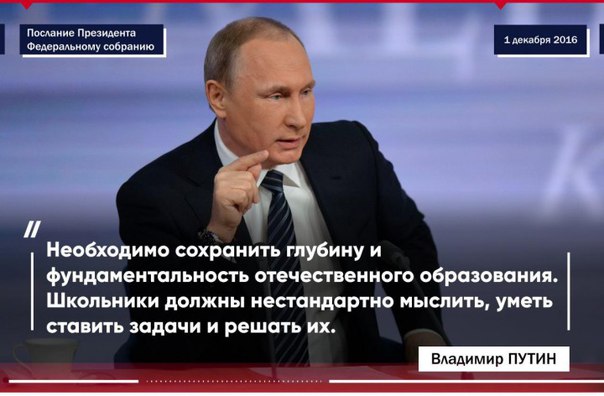 ПРОЕКТНАЯ ДЕЯТЕЛЬНОСТЬ В ОБРАЗОВАНИИ
Основоположники «Метода проектов»
Америка
Джона Дьюи (философ и педагог)  
Уильям Херд Килпатрик (его ученик)
Россия
Станислав Теофилович Шацкий (русский педагог)
Главная идея организации проектной деятельности учащихся:
развитие познавательных интересов обучающихся, умений самостоятельно конструировать свои знания и ориентироваться в информационном пространстве, развивать критическое мышление.
Основной тезис: «Все, что я познаю, я знаю, для чего мне это надо и где и как я могу эти знания применить».
Понятия «Проект»
Проект (латин. «projectus») - «брошенный вперед», т.е. замысел в виде прототипа, прообраза объекта:
а) совокупность документов для создания изделия; 
б) предварительный текст документа;
в) замысел, план, прообраз какого-либо объекта.
Учебный проект - специально организованный педагогом и самостоятельно выполняемый обучающимися комплекс действий по решению значимой для учащегося проблемы, завершающихся созданием творческого продукта.
Проектирование - процесс создания проекта.
Проекты могут классифицироваться:
по составу участников; 
по целевой установке; 
по тематике; 
по срокам реализации.
.
Классификация проектов по продолжительности.
Мини – проекты могут укладываться в один урок или менее.
Краткосрочные проекты требуют выделения 4 – 6 уроков.
    Уроки используются для координации деятельности участников проектных групп, тогда как основная работа по сбору информации, изготовлению продукта и подготовке презентации осуществляется во внеклассной деятельности и дома.
Проекты могут различаться и по характеру контактов между участниками. Они могут быть:
внутриклассными;
 внутришкольными;
региональными;
межрегиональными;
 международными.
Этапы проектной деятельности
Роли участников проектной деятельности
РОЛЬ 
УЧИТЕЛЯ
РОЛЬ
УЧЕНИКА
РОЛЬ
РОДИТЕЛЕЙ
Консультирует
Мотивирует
Фасилитирует
Наблюдает
Является субъектом
познавательной
деятельности
Выбирает 
(принимает решения)
Выстраивает систему 
взаимоотношений 
с людьми
Оценивает
Консультирует
Мотивирует
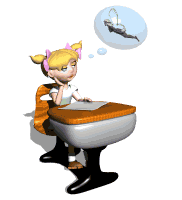 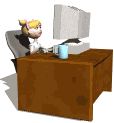 ДЕЛОВАЯ ИГРА
«Критерии оценивания проектной деятельности»
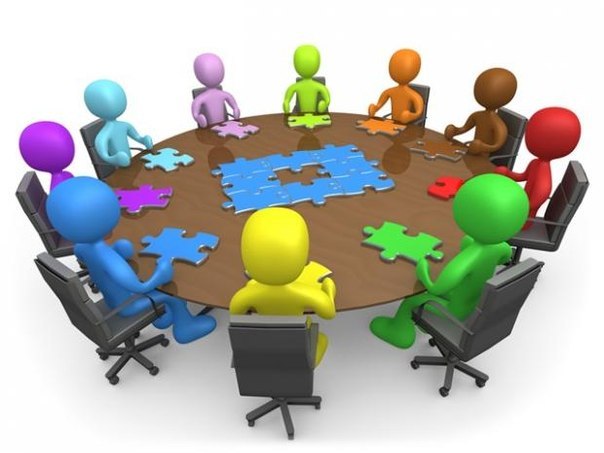 Деление на группы.
Наталья
Елена
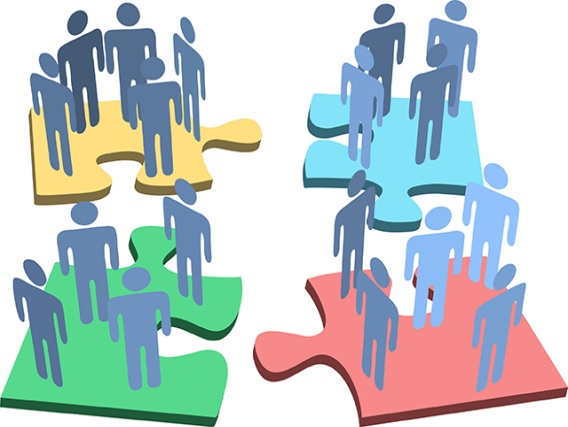 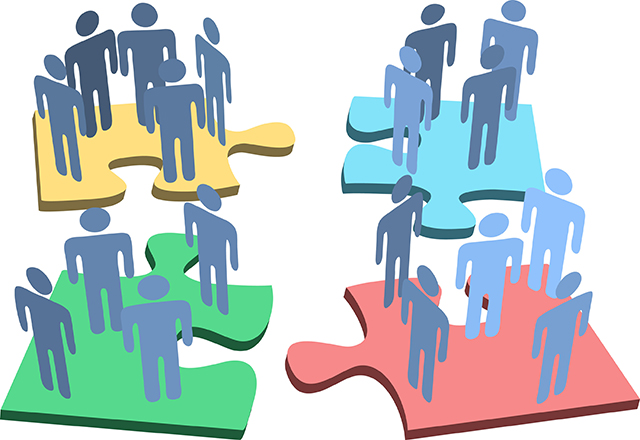 Марина
Алёна
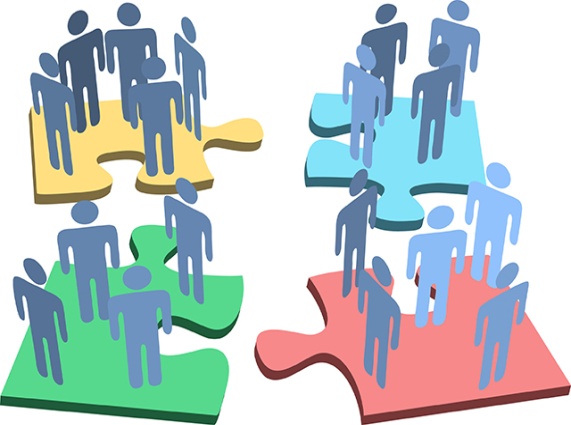 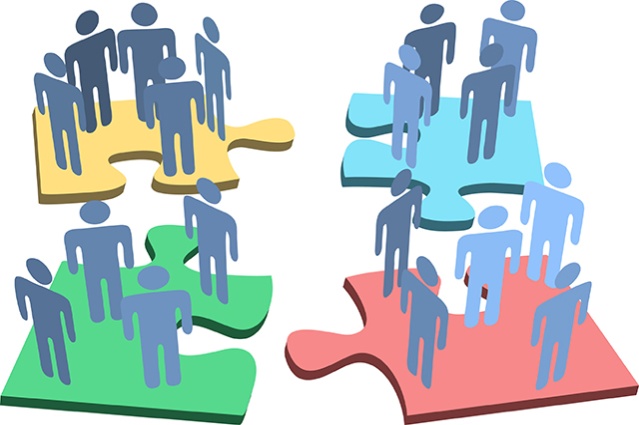 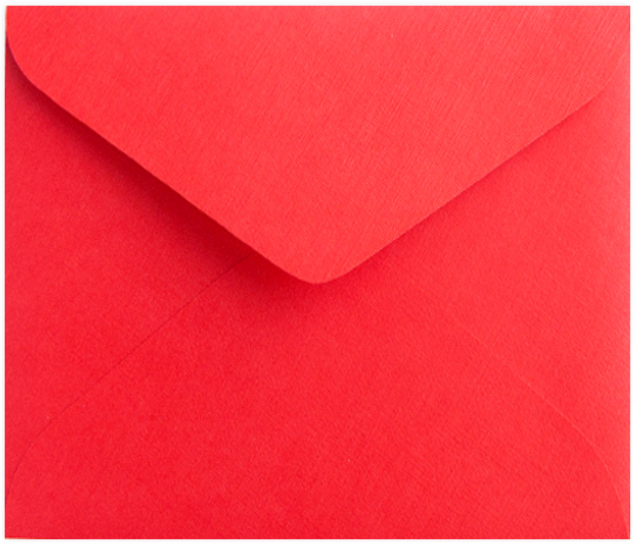 Критерии оценивания процесса работы проектной деятельности учащихся
Критерии оценивания индивидуального проекта  работ школьников.
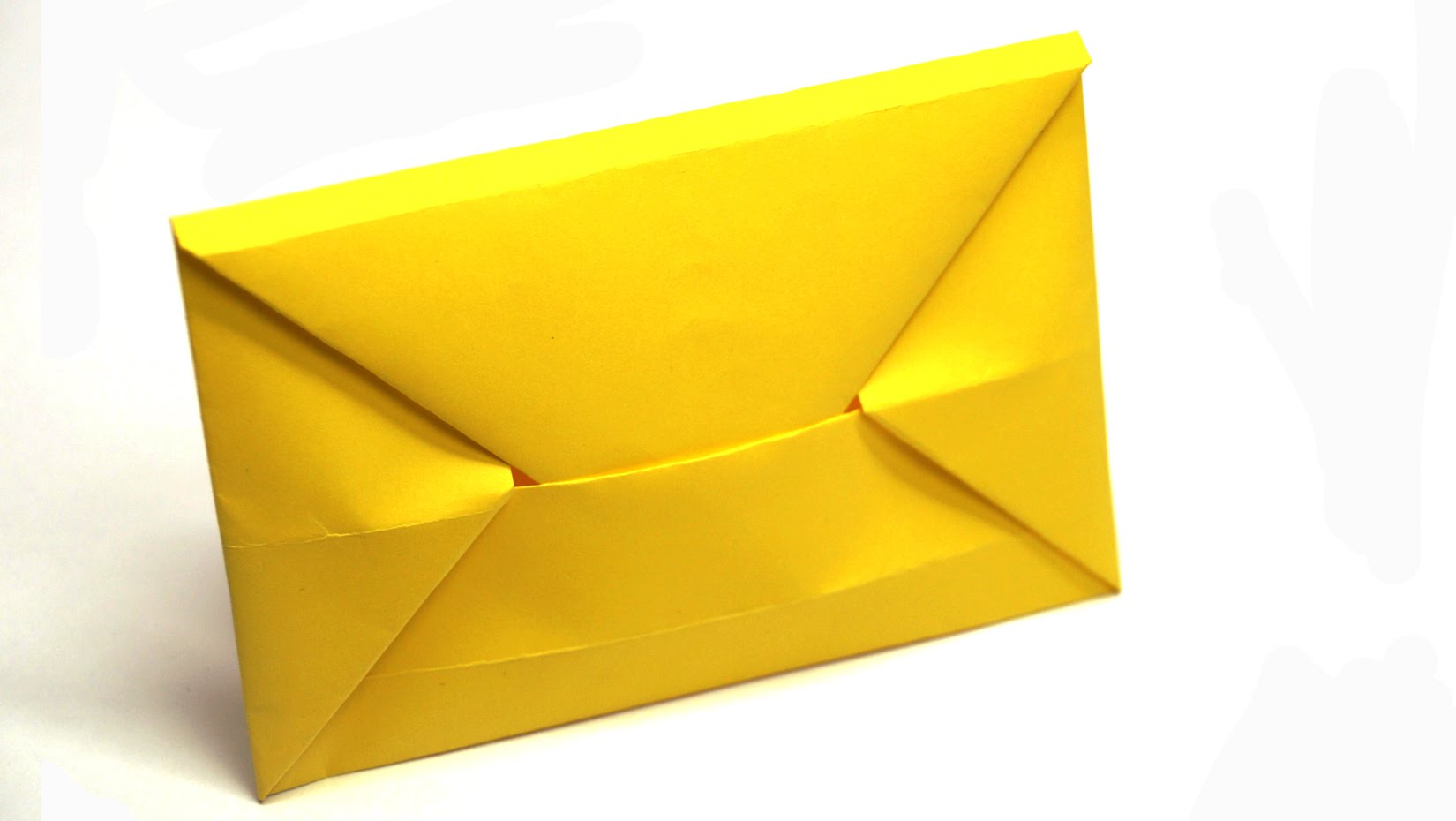 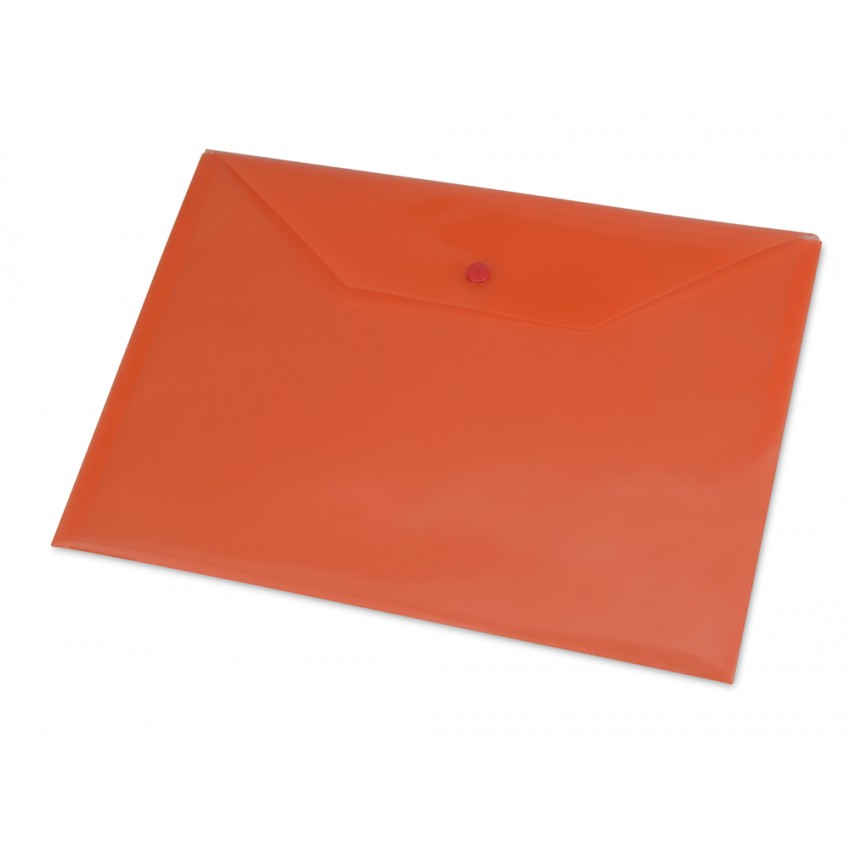 Критерии оценивания продукта проектной деятельности
Критерии оценивания проектно-исследовательских работ школьников.
АЛГОРИТМ
Краткая формулировка критерия.
Критерии оформить на постерах в различных формах (формы приведены на листах А4 или придумать свой вариант)
Каждый критерий при защите необходимо обосновать, почему именно данный критерий важен при оценивании проекта.
Защита критериев допускается одним участником группы, либо целой группой.
На работу в группе отводится 15 минут.
Защита 5  - 7 минут
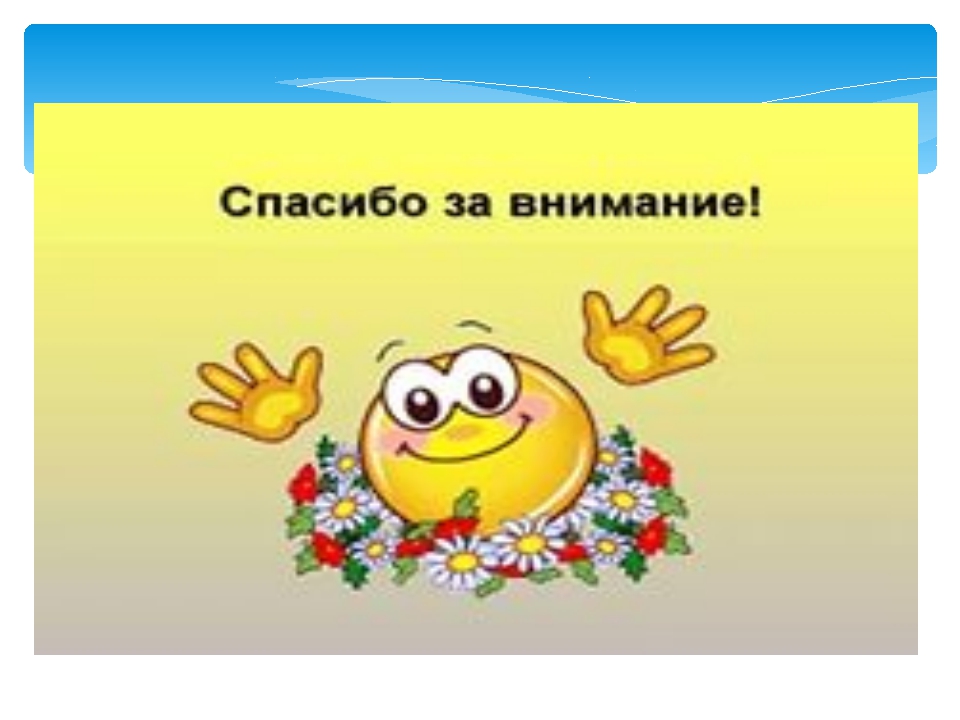 Список литературы:
Голицина Н.С., Сенновская И.Б. Проектный метод. Пособие для учителя. М., 2006. 
И.А. Колесникова, М.П. Горчакова-Сибирская. Педагогическое проектирование. М., 2005.
http://festival.1september.ru/articles/501897/
http://www.obrazpress.ru/index.php?option=com_deeppockets&task=catContShow&cat=13&id=199&Itemid=62